Evaluating Test-Suite Reduction in Real Software Evolution
August Shi, Alex Gyori, Suleman Mahmood,
Peiyuan Zhao, Darko Marinov

ISSTA 2018
Amsterdam, Netherlands
July 16, 2018
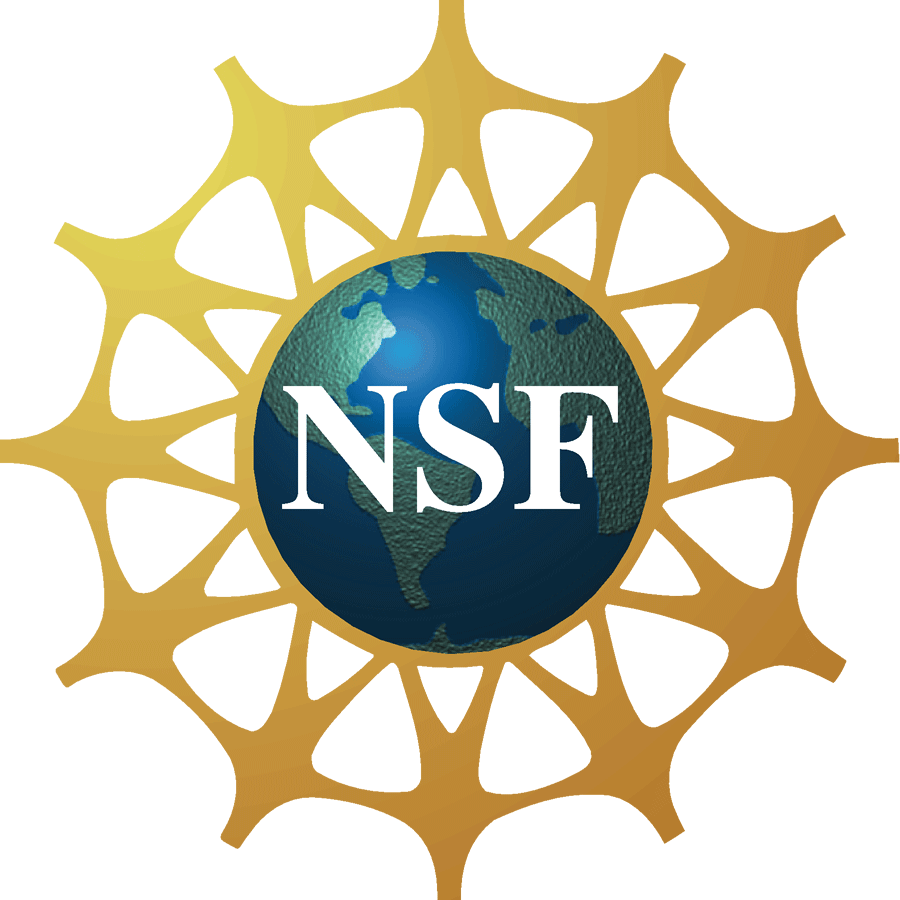 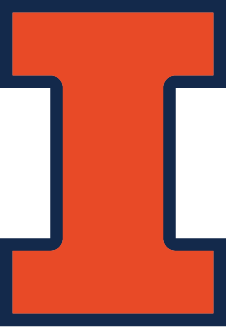 CCF-1409423
CCF-1421503
CNS-1646305
Regression Testing
test1
test2
test3
test4
…
testN-1
testN
Code Under Test
V1
test1
test2
test3
test4
…
testN-1
testN
Code Under Test
V2
test1
test2
test3
test4
…
testN-1
testN
Code Under Test
V3
…
Many Tests x Many Versions = Costly!
2
[Speaker Notes: Regression testing is important, but slow
In regression testing, after every change, a developer has to run this large test suite to ensure the changes he/she made did not break any existing functionality.]
Test-Suite Reduction (TSR)
test1
test2
test3
test4
test5
test6
Code Under Test
V1
test1
test2
test3
test4
test5
test6
Code Under Test
V2
test1
test2
test3
test4
test5
test6
Code Under Test
V3
3
[Speaker Notes: Test-suite reduction determines what tests are redundant and removes them on a revision, and then uses the reduced test suite for all future runs]
Traditional Evaluation
test1
test2
test3
test4
test5
test6
Code Under Test
V1’
Code Under Test
V1’
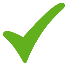 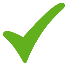 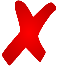 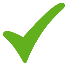 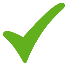 Mutant 1
Mut 1
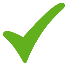 test1
test2
test3
test4
test5
test6
Code Under Test
V1
Code Under Test
V1
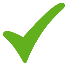 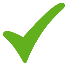 test1
test2
test3
test4
test5
test6
Code Under Test
V1’’
Code Under Test
V1’’
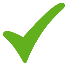 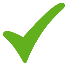 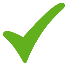 Mutant 2
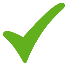 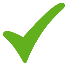 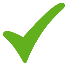 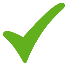 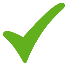 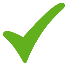 Mut 2
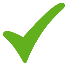 Mutant 3
test1
test2
test3
test4
test5
test6
Code Under Test
V1’’’
Code Under Test
V1’’’
Code Under Test
V1’’’
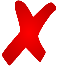 Mutant
Loss
Coverage-based TSR
0% coverage loss
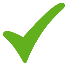 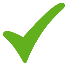 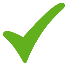 All measured on single version!
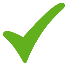 Mut 3
4
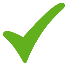 How effective are reduced test suites at detecting faults inreal software evolution?
5
Developer Usage of TSR
Missed test failure!
test1
test2
test3
test4
test5
test6
Code Under Test
V1
test1
test2
test3
test4
test5
test6
Code Under Test
V2
test1
test2
test3
test4
test5
test6
Code Under Test
V3
Code Under Test
V2
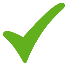 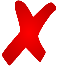 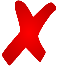 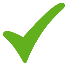 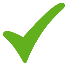 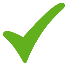 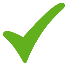 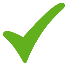 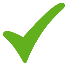 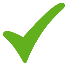 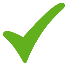 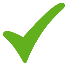 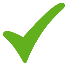 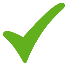 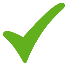 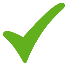 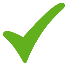 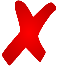 Miss-build
Miss-build?
Kept test failure, build fails
Detects same fault?
6
[Speaker Notes: Typically, people would start with a passing build/tests, and do reduction on those tests
The coverage-based TSR gives 0% coverage loss and small mutant loss, commonly measured in TSR research
What developer actually cares about is how effectiveness TSR is at detecting faults in future builds
Failed tests, leading to failed build]
Failed-Build Detection Loss (FBDL)
7
[Speaker Notes: To evaluate TSR effectiveness, we propose new metric based on future failed builds]
FBDL Example
Reduction
Point
V1
V2
V3
V4
V5
V6
V6
V7
V7
V3
V4
V5
V6
V7
V7
Reduction
Point
8
[Speaker Notes: Green is passed build, Red is failed build]
Miss-builds
When is a failed build a miss-build?
Can developers find same faults using a subset of test failures?
Define miss-builds using heuristics for how likely groupings of failed tests are due to the same fault
Parsing test failures from build logs
9
Classifying Failed Builds
Reduction
Point
V6
V1
V2
V3
V4
V5
V6
V7
Only new tests failed
All failed tests in reduced test suite
No failed test in reduced test suite
test1
test2
test3
test4
test5
test6
test1
test2
test3
test4
test5
test6
test7
test1
test2
test3
test4
test5
test6
test1
test2
test3
test4
test5
test6
test1
test2
test3
test4
test5
test6
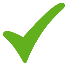 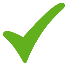 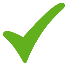 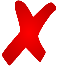 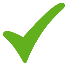 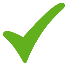 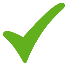 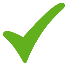 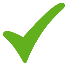 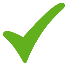 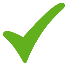 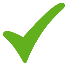 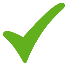 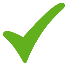 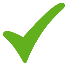 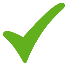 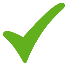 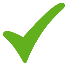 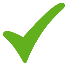 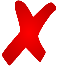 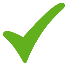 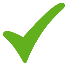 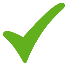 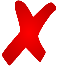 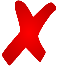 DEFMISS
HIT
NEWONLY
10
Classifying miss-builds for FBDL
?
11
[Speaker Notes: Miss-build is build where reduced test suite fails to detect all faults original test suite detects
These are the two extremes, but what about in between?]
Classifying Failed Builds
Reduction
Point
V6
V1
V2
V3
V4
V5
V6
V7
Failed tests not in reduced test suite are in same test class as those kept
test1
test2
test3
test4
test5
test6
test1
test2
test3
test4
test5
test6
test7
test1
test2
test3
test4
test5
test6
AT.test1
AT.test2
AT.test3
BT.test4
CT.test5
CT.test6
test1
test2
test3
test4
test5
test6
test1
test2
test3
test4
test5
test6
test1
test2
test3
test4
test5
test6
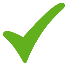 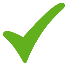 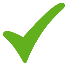 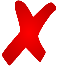 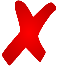 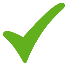 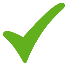 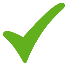 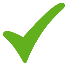 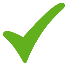 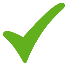 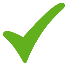 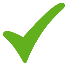 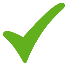 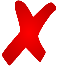 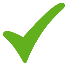 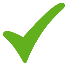 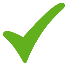 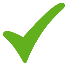 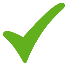 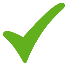 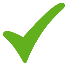 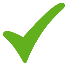 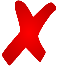 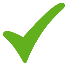 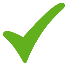 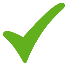 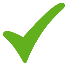 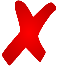 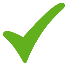 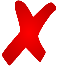 DEFMISS
SAMECL
HIT
NEWONLY
SAMEPKG: for tests in same package
LIKELYMISS: all remaining instances
12
Classifying miss-builds for FBDL
13
[Speaker Notes: Miss-build is build where reduced test suite fails to detect all faults original test suite detects]
Research Questions
RQ1: What is the FBDL of TSR?
RQ2: How well can the FBDL of TSR be predicted? 
RQ3: How does distance from TSR reduction point affect FBDL?
See paper
14
[Speaker Notes: Only talk about first two RQs…]
Evaluation
Failed builds, test failures taken from Travis CI
32 projects, 1478 failed builds
321 reduction points
Four TSR algorithms (GREEDY, GE, GRE, HGS)
Two types of test requirements (coverage, mutants)
Coverage-based TSR: 51.9% kept, 2.7% mutants loss
Mutant-based TSR: 61.1% kept, 2.2% coverage loss
Computed reductions match with prior work
15
FBDLS – failed tests to same fault
FBDLP – same package failed tests to same fault
FBDLC – same class failed tests to same fault
FBDLU – failed tests to unique fault
RQ1: FBDL of TSR
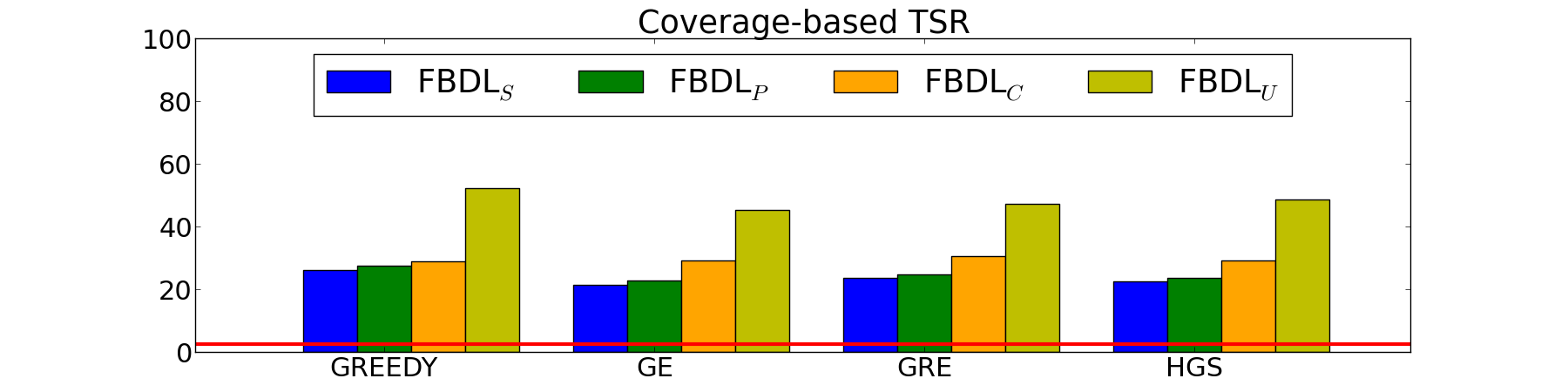 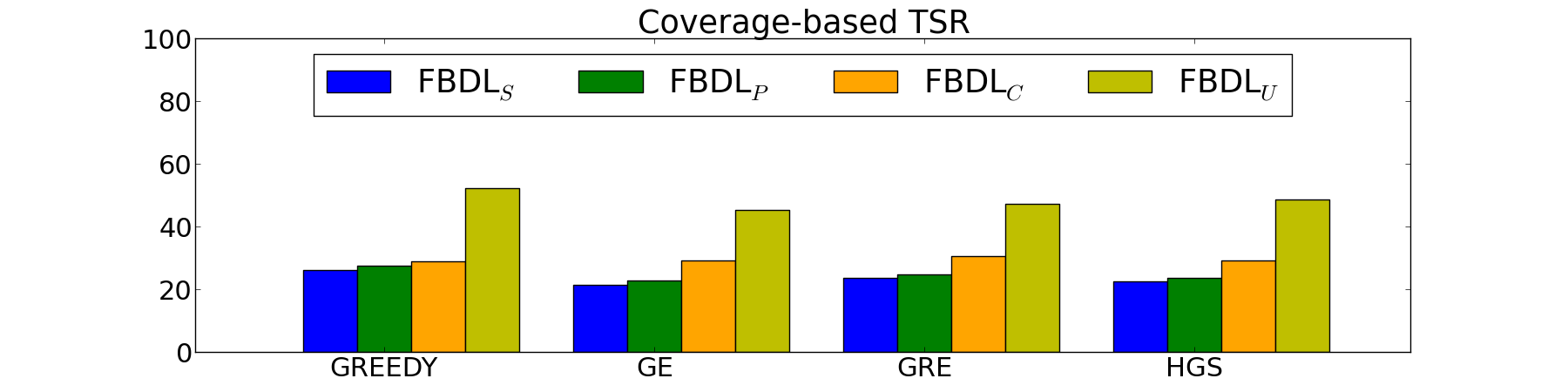 Mut-Loss
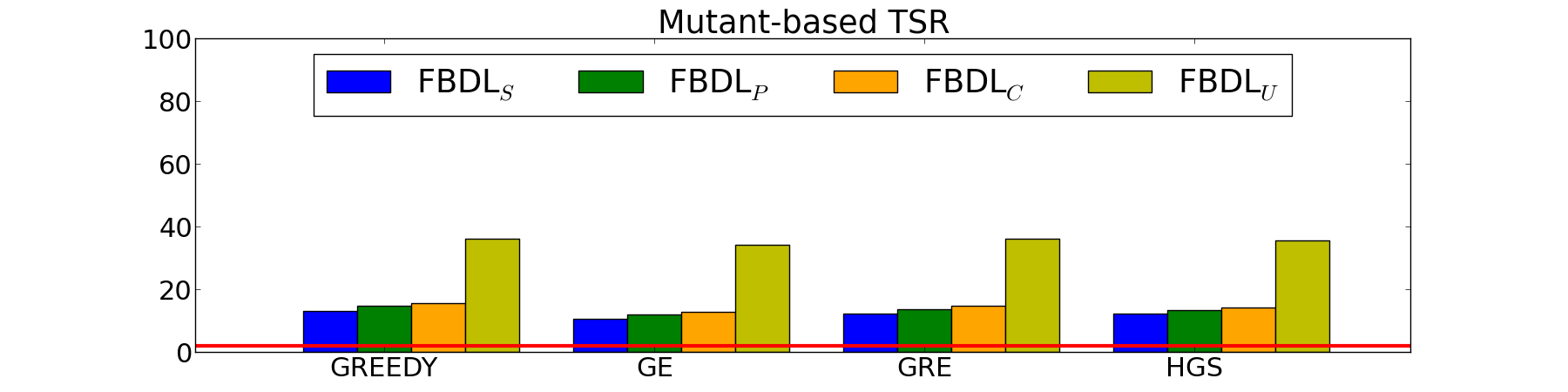 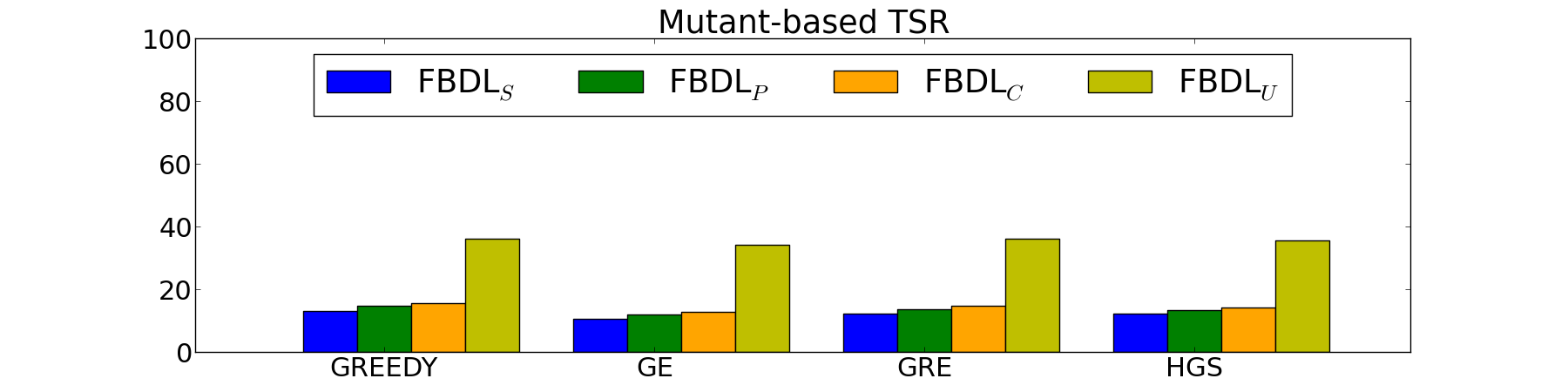 Cov-Loss
Higher losses than suggested by traditional test-requirements loss
16
[Speaker Notes: Note that average values are very similar across different techniques, range from ~20% up to over 50% based on type of FBDL
With different test requirements to guide TSR, values are quite different
Overall, FBDL is much higher than suggested by commonly measured test requirements loss (~2%)]
RQ2: Prediction of FBDL (Size)
How well does reduced test suite size predict FBDL?
Intuition: the greater the kept percentage, the smaller the FBDL (keeping more failed tests)
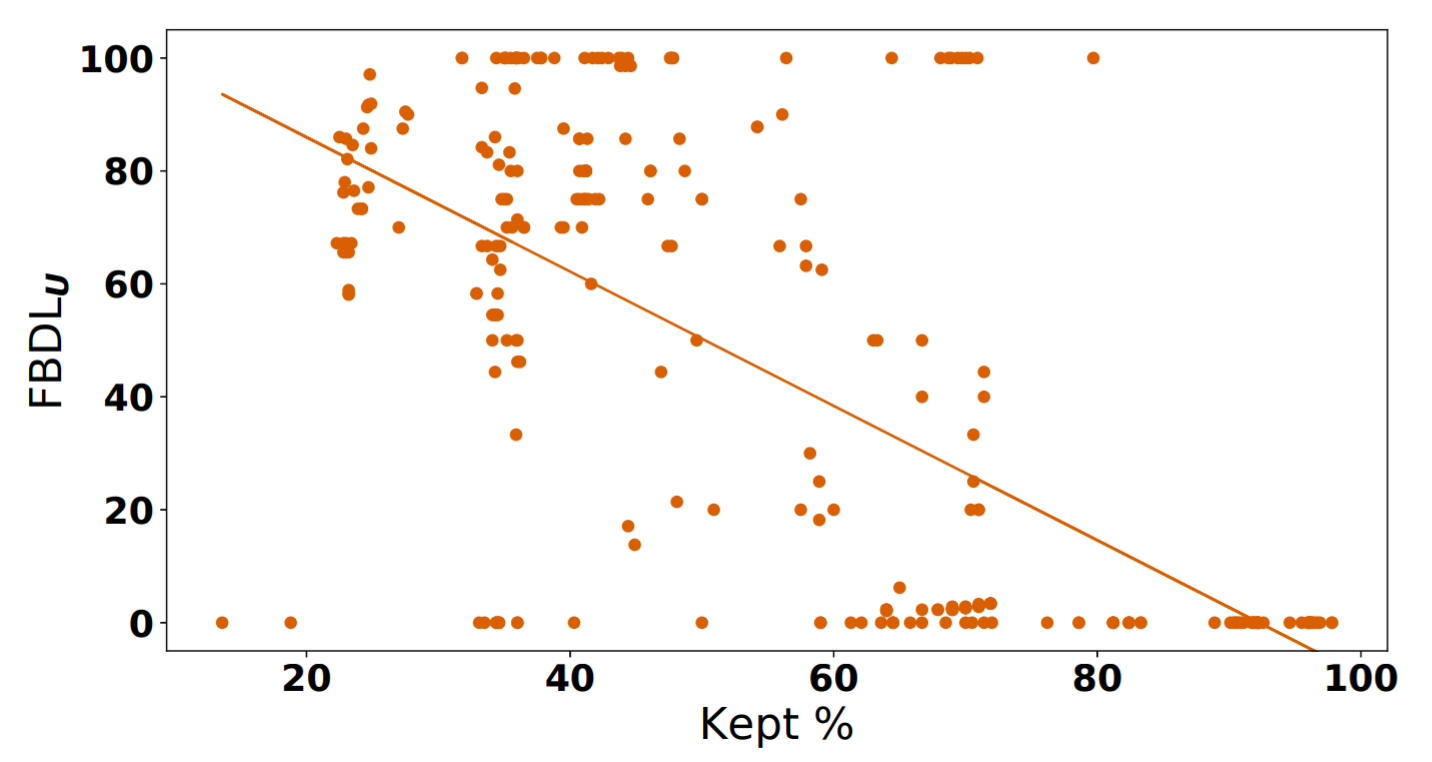 Coverage-based GREEDY TSR
17
[Speaker Notes: Showing FBDL_U as it gets predicted the best out of all
Trend is correct, but stats not great]
RQ2: Prediction of FBDL (Requirements)
How well does test-requirement loss predict FBDL?
Intuition: the larger the loss in test-requirements, the worse the FBDL
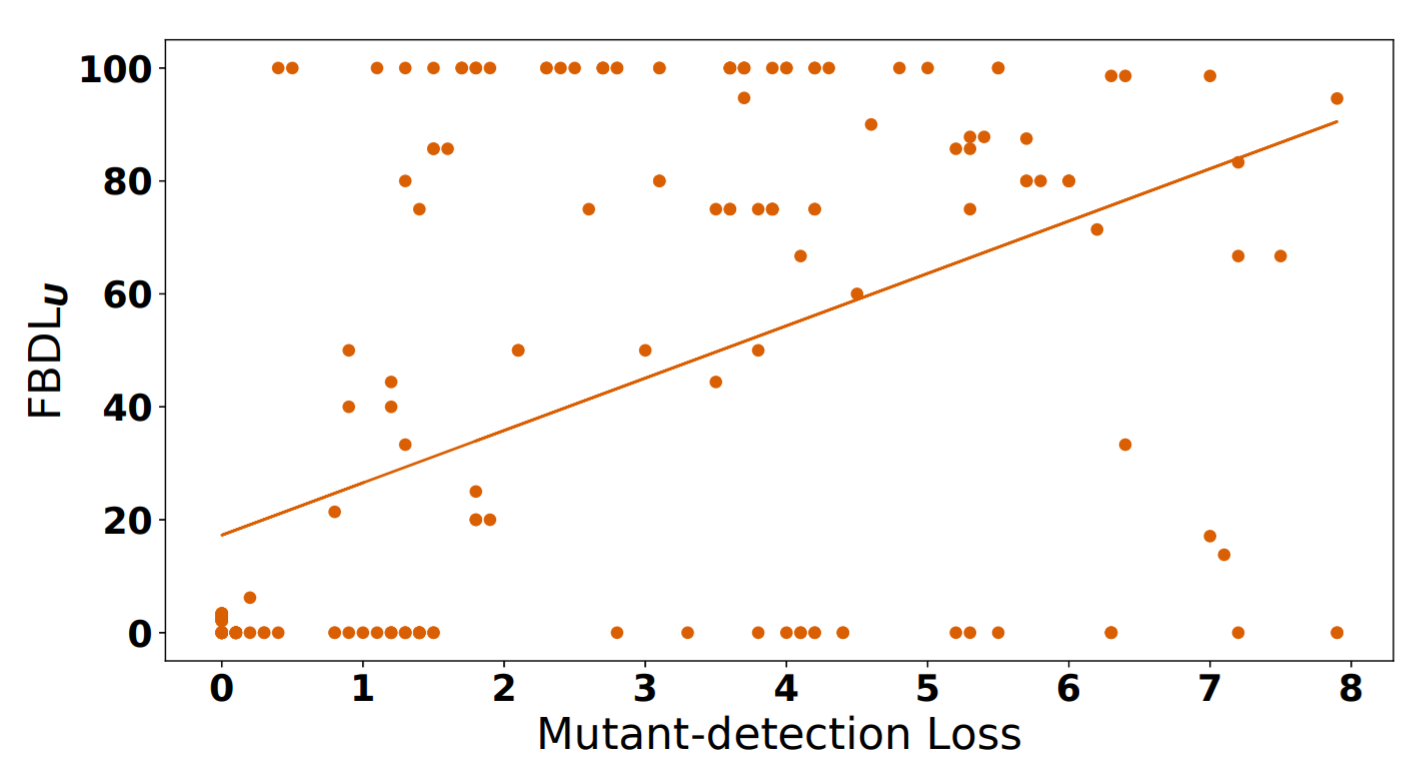 Coverage-based GREEDY TSR
18
[Speaker Notes: Showing FBDL_U as it gets predicted the best out of all
Trend is correct, but stats even worse]
RQ2: Prediction of FBDL (History)
How well does historical FBDL predict future FBDL?
Measure FBDL of a reduced test suite for first half of failed builds, then correlate with FBDL of second half
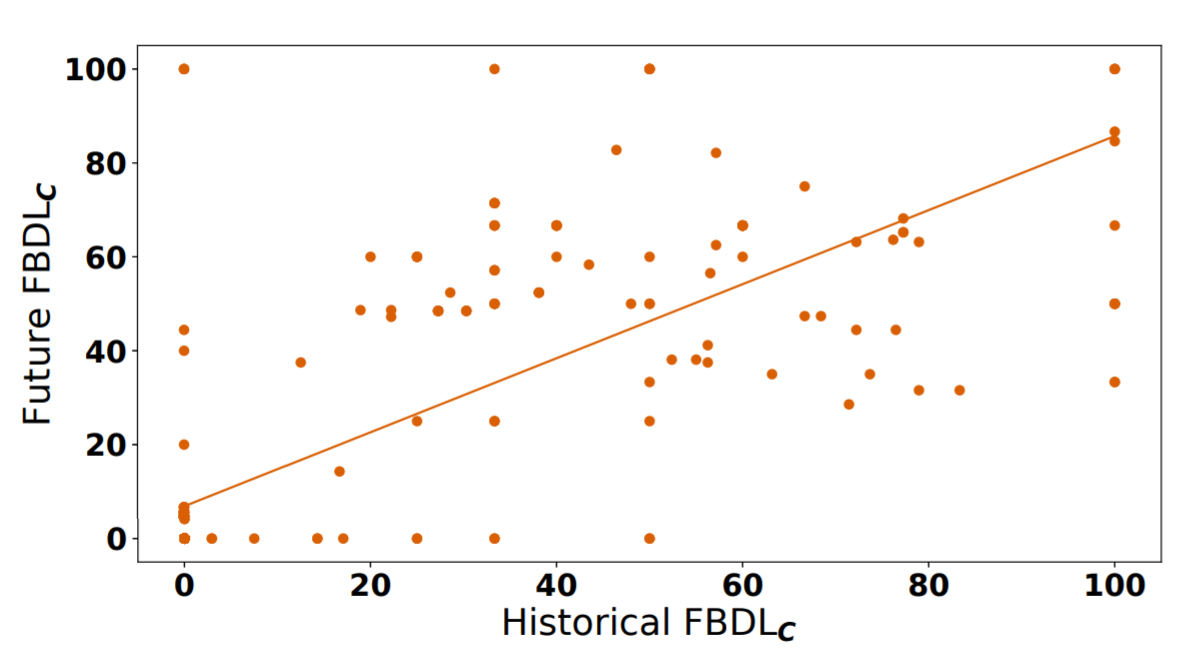 Coverage-based GREEDY TSR
19
[Speaker Notes: Showing FBDL_C as it gets predicted the best out of all
Seems to be better, but still not great]
Conclusions about TSR
Traditional
Evaluation
Our
Evaluation
Mutants
Software Change
Real evolution
# “Faults”
One at a time
Multiple faults
Evaluation Metric
Mutant-loss
FBDL (new)
Finding
TSR is effective
TSR is not effective,
and is risky/unpredictable
Research in TSR should evaluate with FBDL and improve FBDL,
or regression testing research should focus on techniques besides TSR
awshi2@illinois.edu
20
[Speaker Notes: We did not test for all algorithms, but for the ones we did evaluate are not encouraging for TSR. We encourage more research in TSR techniques, but they should be evaluated using FBDL]
BACKUP
21
Lessons Learned
Parsing logs is difficult (Section 4.4)
Getting test failures, matching test names
Matching test names across different versions and between tools is challenging (Section 4.4)
Rebuilding old versions of code is challenging
Even reproducing passed builds is difficult! (Section 4.2)
22
RQ3: Distance from Reduction Point
Correlated distance from reduction point (in units of # builds) with FBDL
Create 10 bins of roughly equal sized number of builds, measured FBDL for each bin (based on number of failed builds there)
Found no correlation in FBDL versus distance
23
Threats to Validity
Generalization of results
Evaluated four different algorithms, two different test-requirements
Beyond these, should still evaluate with FBDL for better measurement of effectiveness
Projects are Java, Maven-based from GitHub/Travis, as many that work with our tools
Choice of reduction points provide diverse distances from failed builds to points
Inherently assumes no test-order dependencies
Inherently assumes build history does not change in simulation of TSR
24
Related Work
Our own prior work explored TSR in evolution
Evaluation only looked at differences in test-requirements loss across different versions, suggesting loss does not change across versions
25
DELETED
26
How good are reduced test suites?
How effective at detecting the same faults the original test suite detects in future versions of code?
Real evolution, real test failures
Can we predict effectiveness of reduced test suite?
Even if reduced test suite can be not effective, can we at least predict when it can be useful?
How good are traditional TSR metrics at predicting fault-detection effectiveness in future?
27
[Speaker Notes: NOTE: Add RQs (reworded) right after this?]
Failure-to-Fault Map
28
Classifying Failed Tests
Failed tests in future builds classified w.r.t. reduced test suite computed at prior reduction point
KEPT: Failed test exists in reduced test suite
REMOVED: Failed test was removed from reduced test suite
NEW: Failed test did not exist at reduction point
29
Classifying Failed Tests
Failed tests in future builds classified w.r.t. reduced test suite
KEPT
Original
Reduced
test0
test1
test2
test3
test4
test0
test1
test2
test3
test4
test0
test1
test2
test3
test4
test5
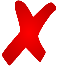 REMOVED
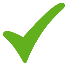 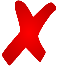 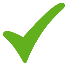 NEW
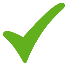 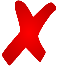 V2 (failed)
V1
30
Classifying Failed Builds
Failed builds are classified based on failed tests
DEFMISS: All failed tests are REMOVED
HIT: No failed tests are REMOVED, at least one KEPT
NEWONLY: All failed tests are NEW
SAMECL: All REMOVED tests are in same class as KEPT/NEW ones
SAMEPACK: All REMOVED tests are in same package as KEPT/NEW ones
LIKELYMISS: All remaining failed builds
31
Basic TSR Stats
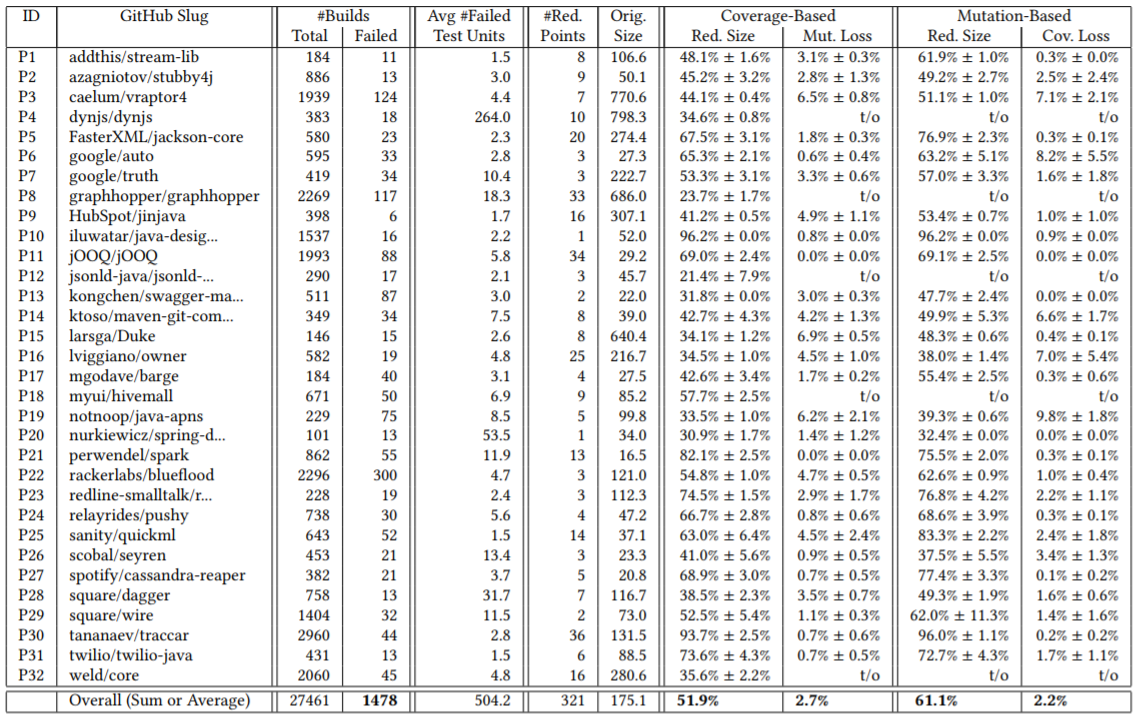 32
[Speaker Notes: Table too much? Any need to show?]
RQ1: FBDL of TSR
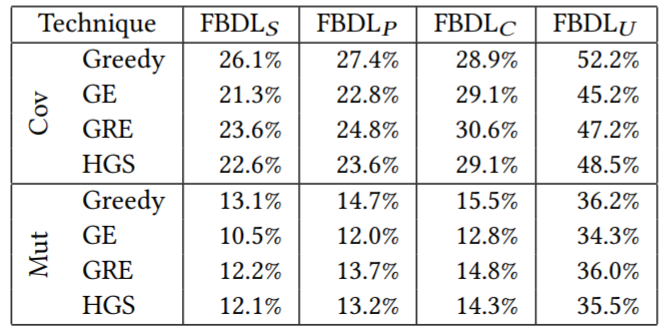 Mut Loss:
2.7%
Cov Loss:
2.2%
Higher losses than suggested by traditional test-requirements loss
33
[Speaker Notes: Note that average values are very similar across different techniques, range from ~20% up to over 50% based on type of FBDL
With different test requirements to guide TSR, values are quite different
Overall, FBDL is much higher than suggested by commonly measured test-requirement loss (~2%)]
RQ1: FBDL of TSR
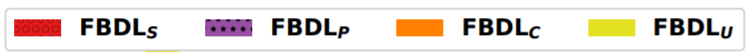 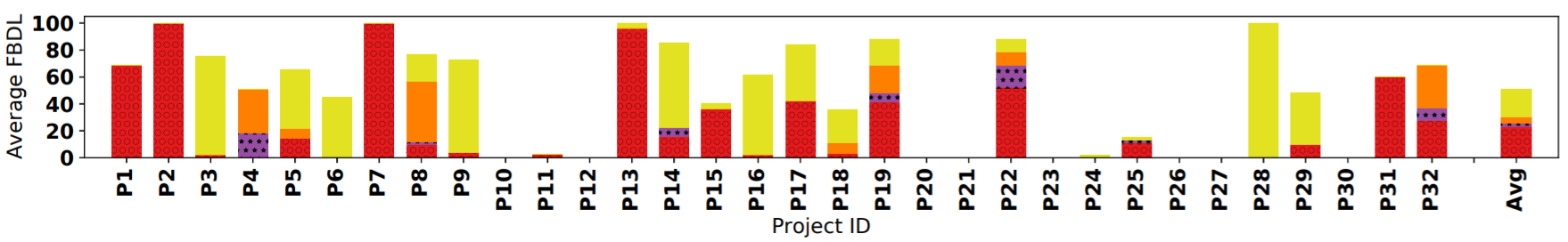 34
[Speaker Notes: Show this picture? Is it necessary? Does it make sense?]